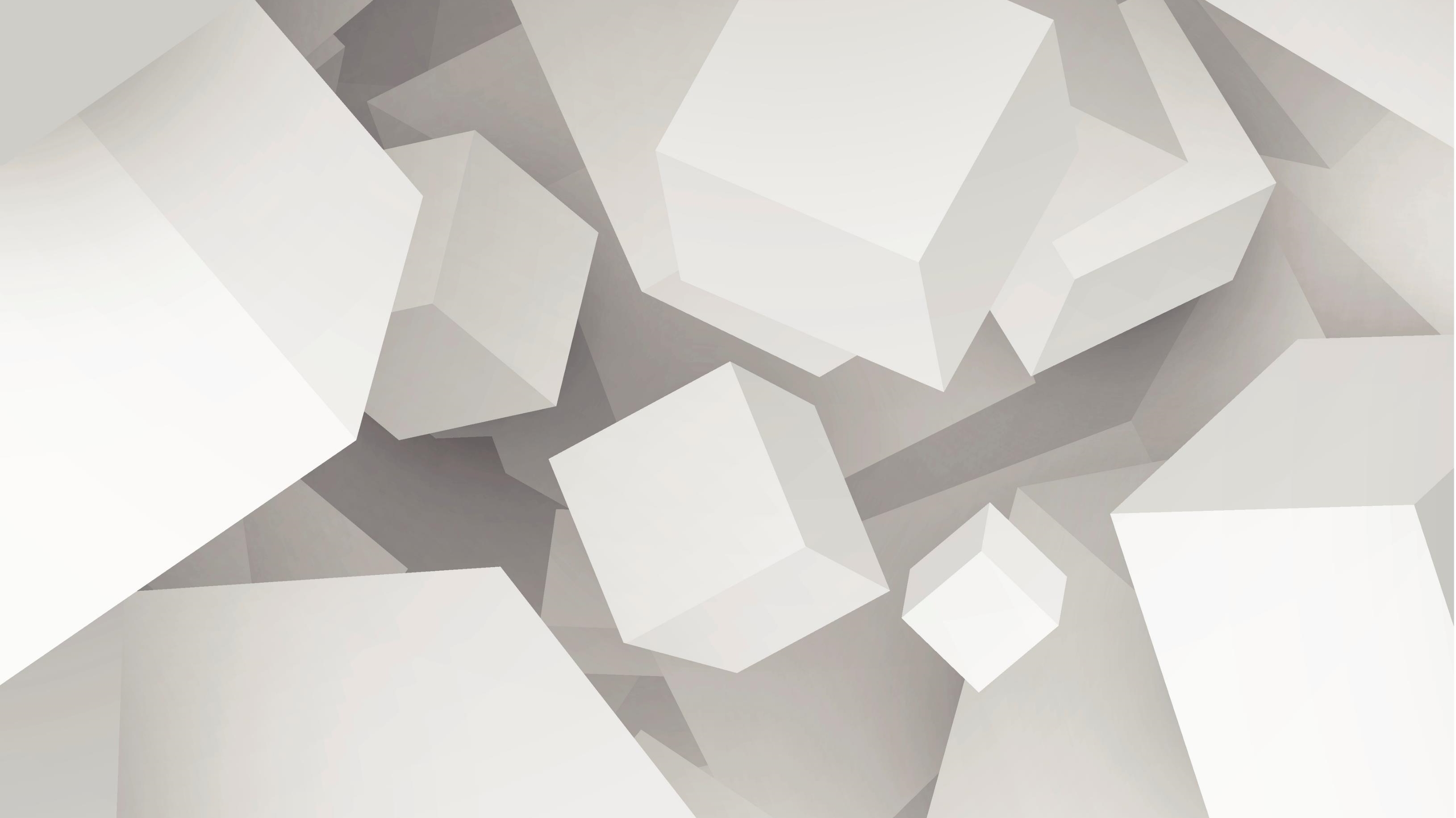 Case Law Update 2022
Colloquium 2022
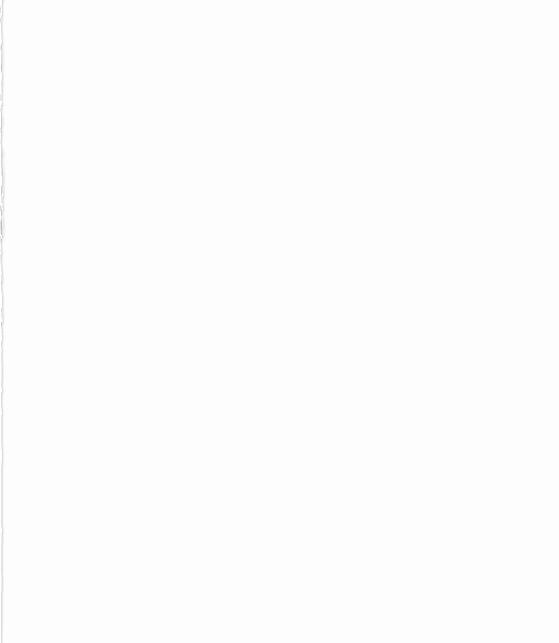 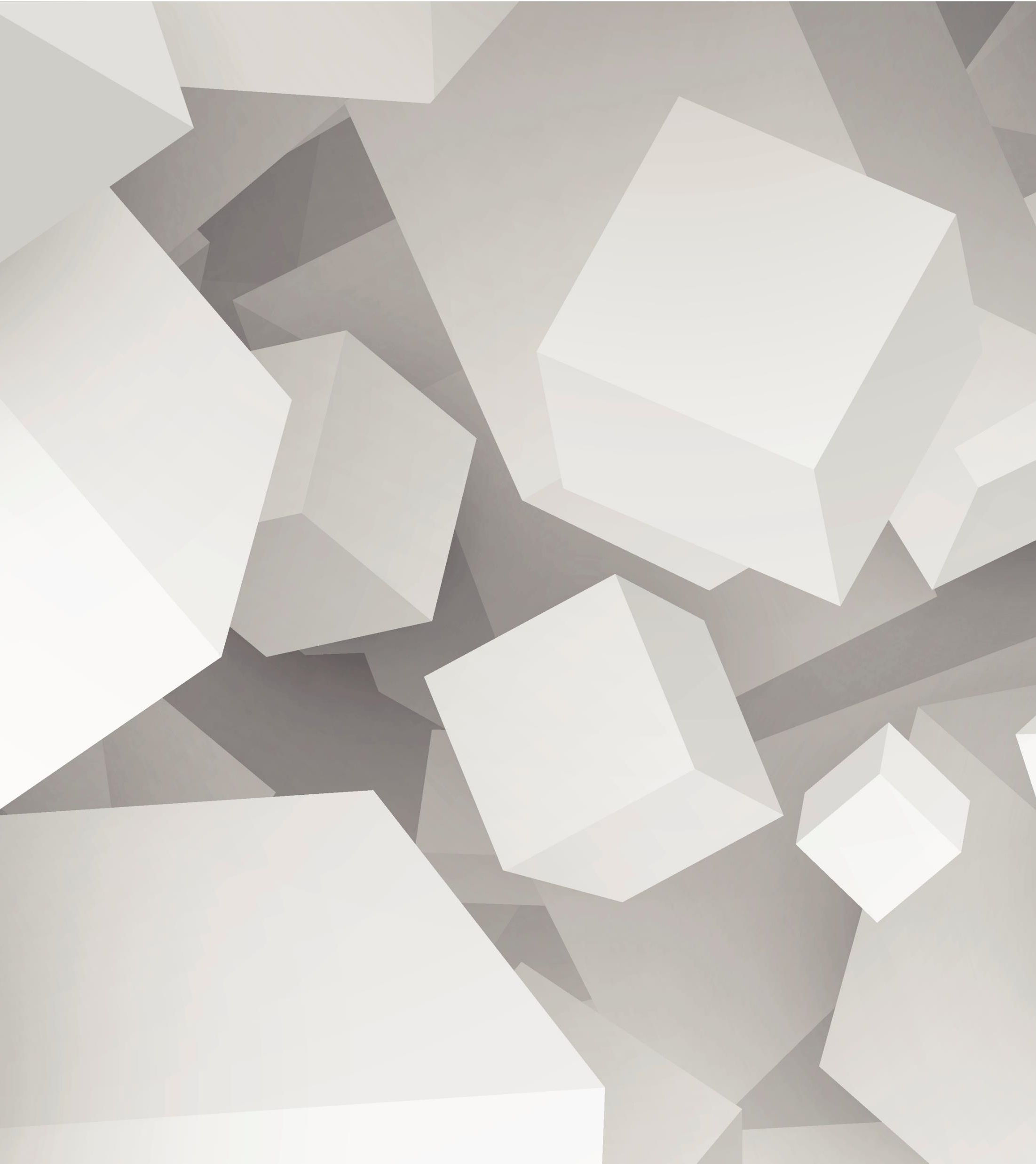 Ahluwalia v Ahluwalia 2022 ONSC 1303
Added a new claim for “general, exemplary and punitive damages for the physical and mental abuse suffered by the Respondent at the hands of the Applicant.” The Mother argued that the three incidents of physical violence, coupled with the Father’s coercive and controlling behaviour, caused mental and physical harms for which she should be compensated in damages. She essentially pled the tort of family violence; she did not plead the specific torts of assault, battery, or ion of emotional distress.
Barendregt v. Grebliunas 2022 SCC 22
The new Divorce Act amendments also respond to issues identified in the case law over the past few decades. The language in s. 16(6) now expressly recognizes that the so-called maximum contact principle is only significant to the extent that it is in the child's best interests. This principle is better referred to as the parenting time factor, and, must not be used to detract from the child-centric nature of the inquiry.   Essentially the maximum contact principle does not create a presumption in favour of equal parenting time.
Association de mediation familiale du Quebec v. Bouvier 2021 SCC 54
The settlement exception generally applies. Having regard to the very nature of family mediation, to its inherent procedural safeguards and to the terms of the standard family mediation contract used in Quebec, it is neither necessary nor desirable, for the protection of vulnerable parties, to establish a rule of absolute confidentiality or to depart from the rule developed in Union Carbide relating to the settlement exception. In this case, the parties did not displace this exception in their mediation contract. Where there is no settlement, preserving the absolute confidentiality of communications is an essential aspect of mediation and is necessary to encourage frank discussions. But confidentiality is above all a means to an end: where spouses resolve their dispute, this concern must yield, as far as necessary, to that of giving them the proper tools to implement their agreement. A rule of absolute confidentiality might deflect family mediation from its participatory and consensual foundations and undermine the parties' adherence to this process for resolving their dispute, or even to the settlement itself. On the whole, to reject the exception recognized in Union Carbide in the family context would interfere with the primary objective of family mediation, which is to reach an agreement resolving an existing or anticipated dispute.
McGuire v. Bator 2022 O.J. No. 2445 ONCA
. The trial judge erred in law in her determination of spousal support. She failed to analyze how the award achieved the objectives of spousal support or explain why, in the case of an ill and disabled spouse unable to work, mid-range support amount for the lowest duration was appropriate. A lump sum to achieve a clean break was not appropriate in the circumstances. McGuire remained disabled and unable to support herself. There was no evidence her situation would change in the future. In addition to the lump sum support ordered by the trial judge, McGuire was entitled to indefinite monthly spousal support of $620. The trial judge's finding that Bator's position on spousal support was unreasonable was sufficient to support her decision to deny him costs. There was no misapprehension of fact or error of law that required interference with the trial judge's discretionary decision to award no costs.
Family Responsibility Office v. Bougrine 2022 O.J. No. 939 ONCA
On appeal, an order made by the Ontario Court of Justice to set aside the registration for enforcement in Ontario of a Finnish support order was granted. The steps taken by the ISO were appropriate and the initial decision granting the relief sought by the ISO was correct. Section 21 of the ISO Act specifically empowered an Ontario court to hear a new support application that took into account the unenforceable foreign order as well as other information the court considered necessary and to make a new support order. In this case, a different provincial statute, the ISO Act, that was coincident in intent and purpose, explicitly provided for the exact remedy sought. Absent a finding that the specific provisions relied on were unconstitutional, it simply was not open to the appeal judge to quash the order of the Ontario Court of Justice for want of jurisdiction. The international support order regime was grounded in cooperation between knowledgeable governments and their agencies that administer the governing laws, treaties and intergovernmental agreements and they had personnel dedicated to, and experienced in, providing high quality assistance to the enforcement of valid foreign orders, sharing information and avoiding duplication.
Thank you.